Automotive Technology: Principles, Diagnosis, and Service
Seventh Edition
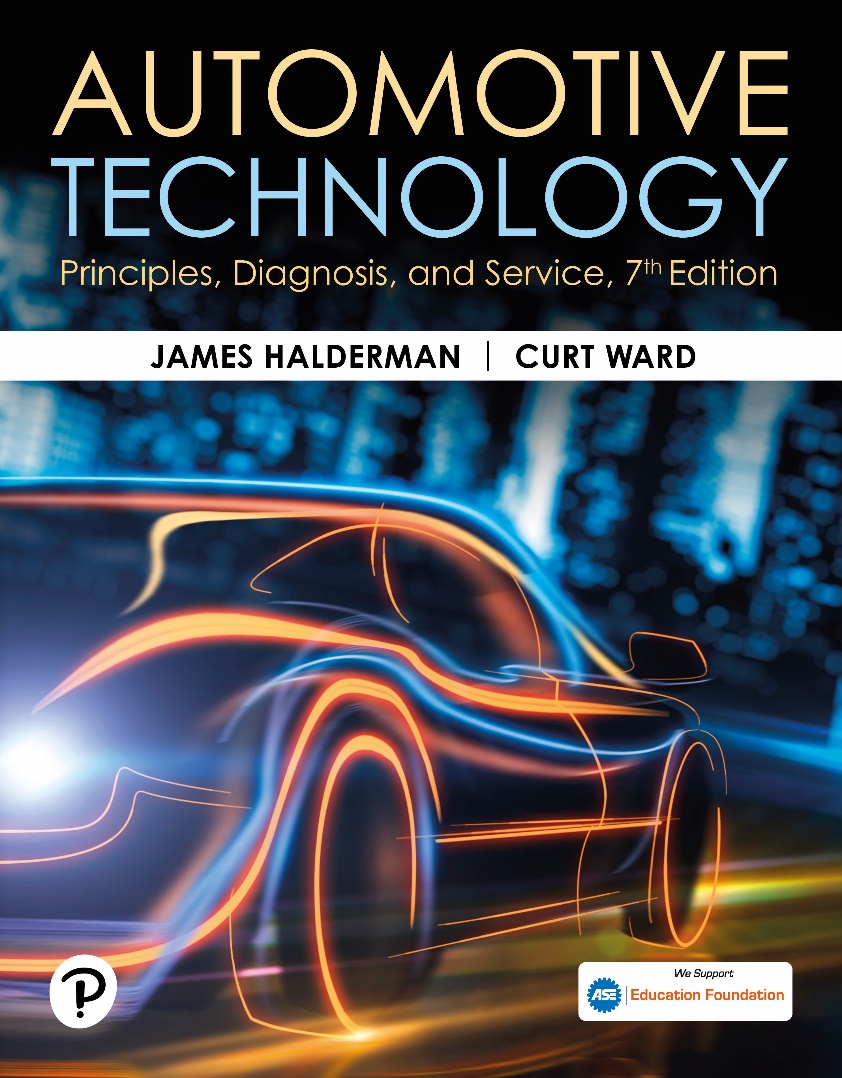 Chapter 65
Refrigerant Recovery, Recycling, and Recharging
Copyright © 2023 Pearson Education, Inc. All Rights Reserved
[Speaker Notes: INSTRUCTOR NOTE: This presentation includes text explanation notes, you can use to teach the course.  When in SLIDE SHOW mode, you RIGHT CLICK and select SHOW PRESENTER VIEW, to use the notes.]
Learning Objectives (1 of 2)
65.1 Explain A/C service safety practices.
65.2 Explain SAE J standards.
65.3 Discuss the procedure for identifying refrigerants in an A/C system.
65.4 Describe the steps involved in A/C servicing.
65.5 Explain the procedure for refrigerant recovery.
65.6 Explain the procedure for recycling refrigerant.
65.7 Discuss the purpose of flushing an A/C system.
Learning Objectives (2 of 2)
65.8 Describe component replacement including in-line filter and refrigerant oil.
65.9 Explain the procedure for evacuating an A/C system.
65.10 Explain the procedure for recharging an A/C system.
65.11 Discuss sealants and stop leaks.
Refrigerant Recovery Procedures      (1 of 2)
Leak Repair Procedures
After a leak has been found, the refrigerant should be recovered and the faulty part repaired or replaced.
Refrigerant Recovery
Refrigerant should be recovered and not allowed to be discharged into the atmosphere.
Refrigerant Identification
Refrigerant should be identified before recovered.
Identify the use of sealers.
Refrigerant Recovery Procedures      (2 of 2)
Repairs or Replacement of Components
After all refrigerant has been removed from the system, repairs can be accomplished.
Refrigerant Line Connections
Refrigerant line connections must be vapor tight, easy to connect and disconnect, and withstand rapid and extreme temperature changes.
Service Valves
Service valves and caps with O-rings keep the dirt out and the system sealed.
Figure 65.1 Wear PPE
Whenever working around refrigerant or chemicals such as dyes, always wear personal protective equipment (PPE)
[Speaker Notes: SAFETY: technicians that work on or around automotive air-conditioning systems should adhere to the following best practices for safety:
■ Obtain, read, and understand the safety data sheet (SDS) information regarding the refrigerant being used.
■ Work in well-ventilated area.
■ Wear safety goggles or safety glasses with side shields to guard against eye exposure to refrigerant. ● SEE FIGURE 65–1.
■ Avoid breathing refrigerant or refrigerant oil vapor.
■ Avoid direct exposure to refrigerant because it can cause frostbite or difficulty breathing if exposed to vapors. Consult medical advice immediately if exposed.
SEE page 767 and 768 for SAE standards]
Figure 65.2 Identify Refrigerant
A typical refrigerant identification machine. The readout indicates what kind of refrigerant is in the system. If a blend or some other contaminated refrigerant is discovered, it should be recovered and stored in a separate container to keep it from contaminating fresh refrigerant.
[Speaker Notes: Cross contamination is almost impossible to detect without the use of an electronic refrigerant identifier. An identifier meeting SAE standard J1771 should be used on any system using R12 or R134a. For R1234yf system, the refrigerant identifier should meet SAE standard J2843 (built into the RRR machine) or J2912 if a separate identifier is used. ● SEE FIGURE 65–2.]
Figure 65.3 Identification Readout
A typical printout showing that the system has 100% R-1234yf refrigerant in the system.
[Speaker Notes: STEP 1  The first step on all identifiers is a calibration process. Most units do not allow connection to the low-side line until the identifier shows what to do on the display.
STEP 2 With the engine and the system shut off, connect the identifier to the low-side service port using the correct hose assembly for the system’s refrigerant type.
STEP 3 Check the filter on the identifier for the incoming gas. It will show a color change when it needs to be changed.
STEP 4  Allow a gas sample to enter the unit. Some units include a warning device to make sure liquid refrigerant does not enter it. Many units include a warning device to indicate a flammable refrigerant.
STEP 5  Read the display to determine the nature of the refrigerant. Some units allow printing of the results at that time. If the refrigerant is good or is contaminated with air, it can be safely recovered and recycled.
STEP 6  When the analysis is complete, some units display instructions to disconnect the sampling hose and then bleed out the gas that was sampled. If the hose is not disconnected when prompted, the identifier can bleed all of the refrigerant from the system. Figure 65-3]
Animation: Identify Refrigerant, Professional(Animation will automatically start)
Animation: Identify Refrigerant, Economy(Animation will automatically start)
Frequently Asked Question: Why Evacuate an Air-Conditioning System?
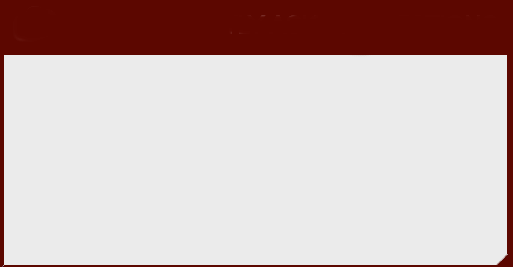 ?   Frequently Asked Question
Why Evacuate an Air-Conditioning System? Evacuation is used to not only remove and measure the amount of refrigerant that was in the system, but to remove any air that may have been trapped in the system during a previous repair or service procedure. Air in the system can be the root cause of many air- conditioning problems including the following causes: Higher than normal operating pressures. Higher than normal condenser temperatures, Reduced air-conditioning performance (air is not a good medium for the transfer of heat), and Noisy compressor operation. Evacuation is also a way to remove moisture from the air-conditioning system. Moisture in the refrigerant system degrades the lubricant that can lead to compressor failure. Therefore, for all of these reasons, evacuation is a needed service procedure.
Noncondensable Gasses
Refrigerant should be checked for the presence of air, which is called a noncondensable gas.
There are 2 ways to determine if there is air (noncondensable gas) in the refrigerant, including:
Use refrigerant identifier
Measure temperature and pressure of refrigerant
[Speaker Notes: Any refrigerant that contains non-condensable gases (NCG), usually air, or with 2% or greater of another material (foreign refrigerant) is considered contaminated. If the contamination is greater than 5%, problems such as excessive high-side pressures and incorrect clutch cycling rate result. Other unseen problems of oil breakdown, seal deterioration, or compressor wear can also occur. NCG contamination can be reduced by recycling the refrigerant, purging the air out, or diluting the contaminated refrigerant with pure refrigerant. Contamination from a foreign refrigerant requires that the refrigerant be sent off for reclaiming or disposal.]
Figure 65.4 Quick-Disconnect Fittings
Installing the hoses to an RRR machine.
[Speaker Notes: HFC-134a systems use quick-disconnect fittings that are larger than those used for C F C-12 systems
Most refrigerant recovery units are made as part of the recovery, recycling, and recharging (RRR) machine and contain two service hoses (a low and high side) that are connected to the system service ports. For R-134a systems, confirm that the service connector knurled knob is turned fully counterclockwise. Then slide the quick connect collar up the hose and press the fitting onto the system service fitting and release the collar. It should “snap into place” and not be able to be removed. Slowly tighten the knurled knob until fully opened. See Figure 65-4]
Animation: Service Fitting and Manual Coupler(Animation will automatically start)
Animation: Service Fitting and Quick-Connect Coupler(Animation will automatically start)
Figure 65.5 Oil Container
During the recovery process, oil from the system is separated into a container so the technician will know how much oil was removed.
[Speaker Notes: Recovering the refrigerant from a system usually includes the following steps:
STEP 1 Identify the refrigerant in the system.
STEP 2 Connect the recovery unit to the system following the instructions of the manufacturer.
STEP 3 Open the required valves and turn the machine on to start the recovery process, following the instructions of the machine’s manufacturer.
STEP 4 Continue the recovery until the machine shuts off or the pressure reading has dropped into a vacuum.
STEP 5 Verify completion of recovery by shutting off all valves and watching the system pressure. If pressure rises above 0 PSI within 5 minutes, repeat steps 4 and 5 to recover the remaining refrigerant.
STEP 6 Drain, measure, and record the amount of oil removed from the system with the refrigerant and dispose of properly. This amount of new oil should be added during the recharging process. See Figure 65-5.]
Frequently Asked Question: What Is the Difference between Recycling and Reclaiming?
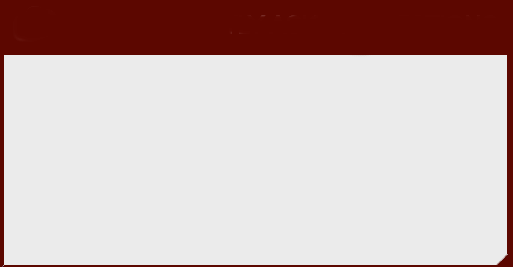 ?   Frequently Asked Question
What Is the Difference between Recycling and Reclaiming? These terms are almost interchangeability but there is a difference.  Recycled refrigerant—Refrigerant that has been processed at a service facility (shop or dealership) by using recycling equipment that is SAE certified.  • Reclaimed refrigerant—Refrigerant that has been sent out to EPA-certified reclamation facility where it has been processed and certified as if it were new refrigerant.
Frequently Asked Question: What Are the Concerns about Small Cans?
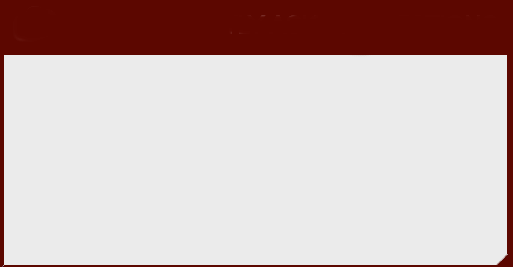 ?   Frequently Asked Question
What Are the Concerns about Small Cans? At one time, refrigerants were commonly sold in small cans that contained 12 oz or 15 oz of  refrigerant. Refrigerant is available in larger containers, usually 10 or 30 pounds and these are commonly used by service shops. Small cans are commonly used by do-it- yourself (DIY) vehicle owners. There are concerns that DIY service often results in the wasting or release of a substantial amount of unused refrigerant for several reasons: A tendency to not repair refrigerant leaks and in- stead just add additional refrigerant to the leaking system. Partially charged systems are topped off, so they probably end up over- or undercharged. A small can may not have the correct amount of refrigerant for the system, so charging is often stopped before the can is empty. • The remaining refrigerant in the can will probably leak out over time.
Figure 65.6 Single Pass Machine
A single-pass recycling machine (a) cleans and filters the refrigerant as it is being recovered. A multipass machine (b) recovers the refrigerant in one operation and then cycles the refrigerant through filters and separators in another operation.
[Speaker Notes: Some units can perform the recycling process in a single pass from the storage container through 
the cleaning process and back to the storage container. These machines often complete the recycling 
process while the sys- tem is being evacuated. Others require several passes, and the recovery 
process continues to circulate the refrigerant as long as necessary. ● SEE FIGURE 65–6.
The recycling machine is dedicated to a particular type of refrigerant, and a recycled blend can 
only be recharged back into the vehicle it came from or another vehicle from the same fleet.]
Figure 65.7 Recycle Machine
Recycling machines have a filter and desiccant that must be replaced after a certain amount of use.
[Speaker Notes: To recycle a refrigerant, perform the following steps:
STEP 1 Open the valves or perform the programming steps re-quired by the machine manufacturer and turn on the machine.
STEP 2 The machine operates until excess foreign particles and water have been removed or for a programmed length of time and shuts off. Check the moisture indicator to ensure that the refrigerant is dry. If the machine does not shut off in the proper amount of time, its internal filters or desiccant probably require service. SEE FIGURE 65-7 NOTE: Sometimes all of the air will not be removed in one recycling pass. Repeat the recycling as needed to remove all of the excess air.]
Figure 65.8 Flushing A/C
Portions of an A/C system can be flushed to remove debris and excess oil. Adapters are used to connect a flushing unit, which pumps the flushing material through the components. Most flushing machines are fully automated, meaning that it will vacuum, flush, recover, recycle, vacuum, and purge the cleaning solvent all automatically.
[Speaker Notes: Flushing is using a liquid or a gas to clean the inside passages of an air-conditioning system. When a compressor fails, it usually sends solid compressor particles into the high and possibly the low sides, which can plug the condenser passages and orifice tube or TXV. It is always a good practice to check the orifice tube or TXV filter screen for debris when there is a compressor failure and to flush the system, install a filter, or both before completing the job. Flushing is done by pumping a liquid material through the passages in a reverse or normal flow direction. A gas, such as shop air or nitrogen, is not really effective in removing solid material. Flushing agents can be a commercial flushing solution, liquid refrigerant, or very lightweight ester oil. However, ester oil has very little or no solvent action and remaining ester oil might be difficult to remove from the system. NOTE: Manufacturers may not warranty a replacement com-pressor if the accumulator and orifice tube or receiver–drier
is not also replaced.

TECH TIP: The Coffee Filter Trick
Some technicians place a paper coffee filter to catch the debris in the flush material going to the catch container. This allows them to inspect the material being flushed from the system and to determine the effectiveness of the flushing process.]
Question 1: ?
Why should a refrigerant identifier be used before recovering the refrigerant?
Answer 1
To detect the presence of contaminated refrigerant or sealer.
Question 2: ?
What are two ways a noncondensable gas can be identified?
Answer 2
A refrigerant identifier or by measuring the refrigerant temperature and pressure.
Figure 65.9 O-Rings
O-rings are made of neoprene rubber or highly saturated nitriles (HSN) to withstand high temperatures and flexing. O-rings be changed during a retrofit procedure
Figure 65.10 Ford Spring Fitting
Figure 65.11 Special tool
A special tool is needed to remove and install this spring-lock coupling.
Figure 65.12 Depressor Pin
A depressor pin on the gauge set opens the Schrader valve when the connection is almost completely tightened. This prevents accidental refrigerant discharge.
Figure 65.13 Aftermarket Filter
A typical aftermarket filter is installed in the suction line at the entrance to the compressor that is designed to catch any debris that could harm the compressor.
Figure 65.14 Compressor Oil Fill
Always check service information and/or the instructions that accompany a new replacement compressor to determine the exact type and amount of refrigerant oil for the compressor.
Chart 65.1 Oil Amount
The typical amount of refrigerant oil left in component. To convert from ounces to cubic centimeters multiply the ounces by 29.6.
Evacuation Procedures
Evacuation means that a vacuum is applied to the system to vaporize any moisture that may be in the system.
For best results, vacuum should be higher than 29 in. Hg.
Figure 65.15 Micro Gauge
An air-conditioning vacuum gauge that reads in microns
Frequently Asked Question: What is a Micron ?
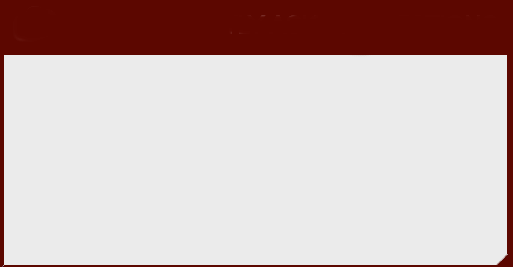 ?   Frequently Asked Question
What Is a Micron? A typical vacuum gauge reads in inches of mercury (inch Hg) and the recommended vacuum level needed to remove moisture from the system is a vacuum of 29.2 inch Hg or lower. However, many experts recommend using a vacuum gauge that measures the amount of air remaining in the system rather than just the vacuum.   A micron is one millionth of a meter and there are about 760,000 microns of air at atmospheric pressure. The lower the pressure, the lower the number of microns of air. A vacuum reading of 29.72 inch Hg is about 5,000 microns. Many experts recommend that the micron level be 500 or less for best results. This is particularly important when evacuating a dual-climate control system where two evaporators are use and there are long lengths of refrigerant lines. See Chart 65–2.
Chart 65.2 Micron
* The remaining pressure in the system in microns. Boiling temperature of water at converted pressures
Figure 65.16 High Altitude Pressures
At sea level, water boils at 212°F (100°C), whereas at top of Pike’s Peak, at 14,000 feet, water boils at 184°F (84°C) because atmospheric pressure is reduced from 14.7 PSI to just 8.32 PSI.
Chart 65.3 Vacuum Levels
[Speaker Notes: To evaporate any trapped moisture in the system, a vacuum of at least 29 inches of mercury (inch Hg) is needed. At shops
located at higher elevations, the gauge reading will naturally be lower.]
Refrigerant Recycling
After the refrigerant has been recovered, it needs to be recycled for further use.
Most air-conditioning machines include the ability to recycle the refrigerant to the following S A E J1991 specification:
Moisture
Refrigerant oil
Noncondensable gases (air)
Recharging a System
After the system has been evacuated, it can be recharged with refrigerant.
Most vehicles have a placard or sticker that indicates the correct amount of refrigerant to use.
Follow operating instructions for the equipment you are using.
Figure 65.17 A/C Info Decal
The underhood decal states that this vehicle requires 1.81 pounds (0.822 kg) of R-134a refrigerant.
[Speaker Notes: See Chart 65-4 on page 778 for Some of the most commonly needed unit conversions.  
TECH TIP: Check the Scale for Accuracy
Most charging scales can be calibrated to ensure accuracy. If a known amount of weight is placed on the scale, the weight indicator should show the correct amount of charge. If a test weight is not available use:
9 pennies weigh 1 ounce
27 pennies weigh 3 ounces]
Figure 65.18 Calibrated Scale
The calibrated scale on the RRR machine displayed the exact amount of refrigerant that was specified added to the system (1.81 lb.).
Figure 65.19 A/C Stop Leak
Use A/C stop leak with caution. To help prevent sealant from getting into the RRR machine, use a sealant filter. For more information, visit http://www.airsept.com.
[Speaker Notes: Type II is a stop-leak chemical that hardens when it contacts
moisture as it escapes, which results in sealing the leak.
Type II sealants have hardened and caused plugging inside
a system and service machines. The sealant is purchased as
a kit that includes the sealant with a valve and short adapter
hose. The absence of moisture inside the A/C system along
with the heat and pressure prevent the sealant from hardening
inside the system. ● SEE FIGURE 65–19.]
Animation: Refrigerant Leak Detector(Animation will automatically start)
Animations for Service Evacuation, Recovery, and Charge
Animation: Refrigerant Service, Evacuation(Animation will automatically start)
Animation: Refrigerant Service, Recovery(Animation will automatically start)
Animation: Refrigerant Service, Charge(Animation will automatically start)
Heating and Air Conditioning Videos and Animations
Videos Link: (A7) Heating & Air Conditioning Videos
Animations Link: (A7) Heating & Air Conditioning Animations
Copyright
This work is protected by United States copyright laws and is provided solely for the use of instructors in teaching their courses and assessing student learning. Dissemination or sale of any part of this work (including on the World Wide Web) will destroy the integrity of the work and is not permitted. The work and materials from it should never be made available to students except by instructors using the accompanying text in their classes. All recipients of this work are expected to abide by these restrictions and to honor the intended pedagogical purposes and the needs of other instructors who rely on these materials.
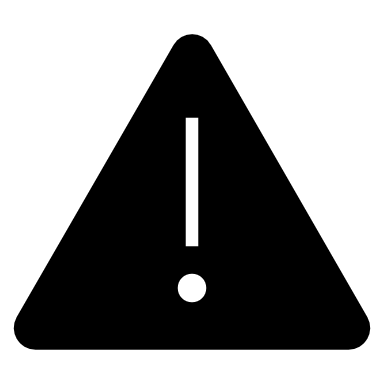